ONLINE NOTEBOOK
Here is where your presentation begins
Table of Contents
Introduction
Presentation
You could describe the topic of the section here
You could describe the topic of the section here
Analysis
Conclusion
You could describe the topic of the section here
You could describe the topic of the section here
WHOA!
This could be the part of the presentation where you can introduce yourself, write your email…
“This is a quote, words full of wisdom that someone important said and can make the reader get inspired.”
Book Title
—SOMEONE FAMOUS
01
NAME OF THE SECTION
You could enter a subtitle here if you need it
The Slide Title Goes  Right Here!
Do you know what helps you make your point clear? Lists like this one:

They’re simple
You can organize your ideas clearly
You’ll never forget to buy milk!

And the most important thing: the audience won’t miss the point of your presentation
Maybe You Need to Divide the Content
Venus
Mercury
Venus has a beautiful name, is the second planet from the Sun and its atmosphere is extremely poisonous
Mercury is the closest planet to the Sun and the smallest one in the Solar System—it’s only a bit larger than the Moon
You Could Use Three Columns, Why Not?
Jupiter
It’s the biggest planet in the Solar System and the fourth-brightest object in the sky
Mars
Saturn
Mars is a cold place. It’s full of iron oxide dust, which gives the planet its reddish cast
Yes, this is the ringed one. It’s a gas giant, composed mostly of hydrogen and helium
A Picture Always Reinforces the Concept
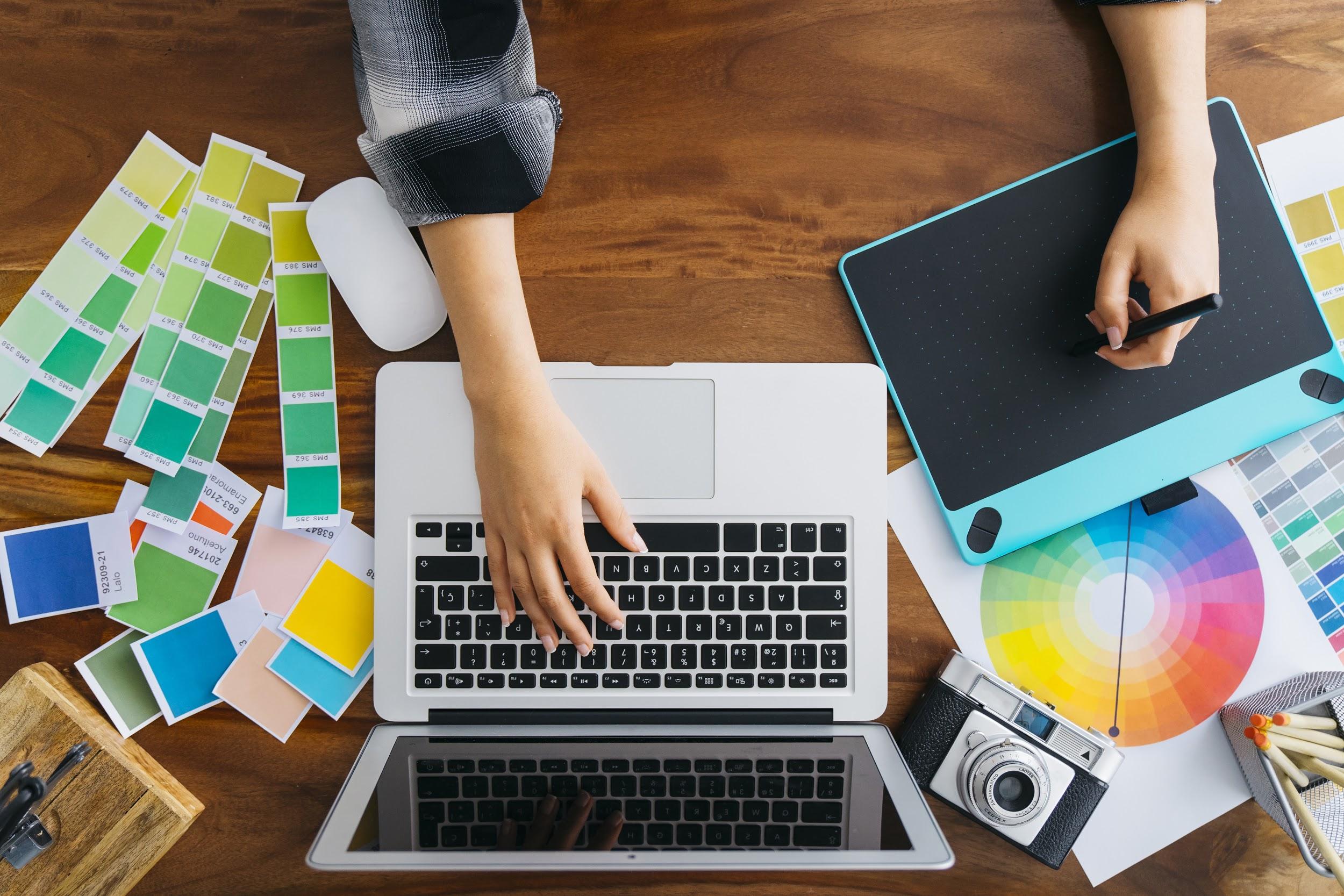 Images reveal large amounts of data, so remember: use an image instead of long texts
A PICTURE IS WORTH A THOUSAND WORDS
AWESOME WORDS
Because key words are great for catching your audience’s attention
This Is a Graph
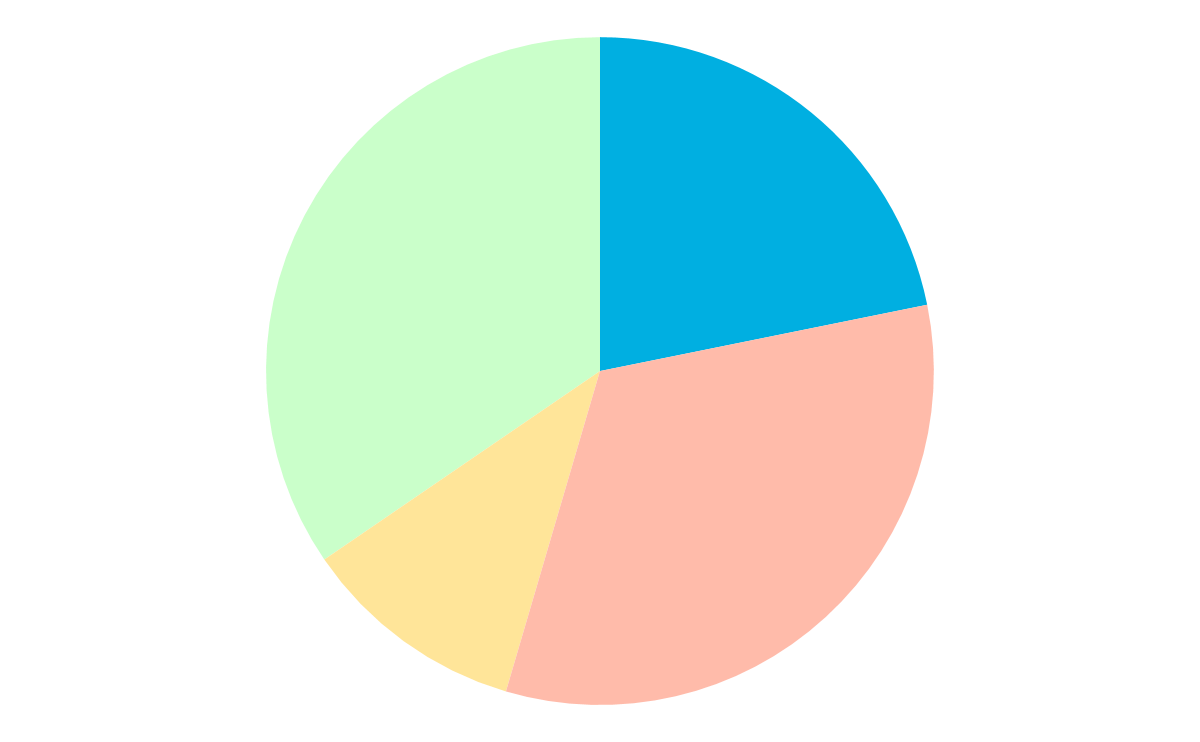 Venus
Mercury
Then copy the new graph and paste it here
Did you know that this graph is editable?
24%
38%
36%
12%
Saturn
Mars
Don’t forget to delete the old graph afterward
Click on it, follow the link and change the data
You Could Use Four Columns
Mercury
Venus
Mercury is the closest planet to the Sun
Venus has a beautiful name, but it’s hot
Mars
Saturn
Despite being red, Mars is a cold place
Saturn is the ringed one and a gas giant
How About the Percentages?
30%
15%
Mercury is the closest planet to the Sun
Despite being red, Mars is a cold place
22%
45%
Saturn is the ringed one and a gas giant
Venus has a beautiful name, but it’s hot
This Is a Graph
Mars
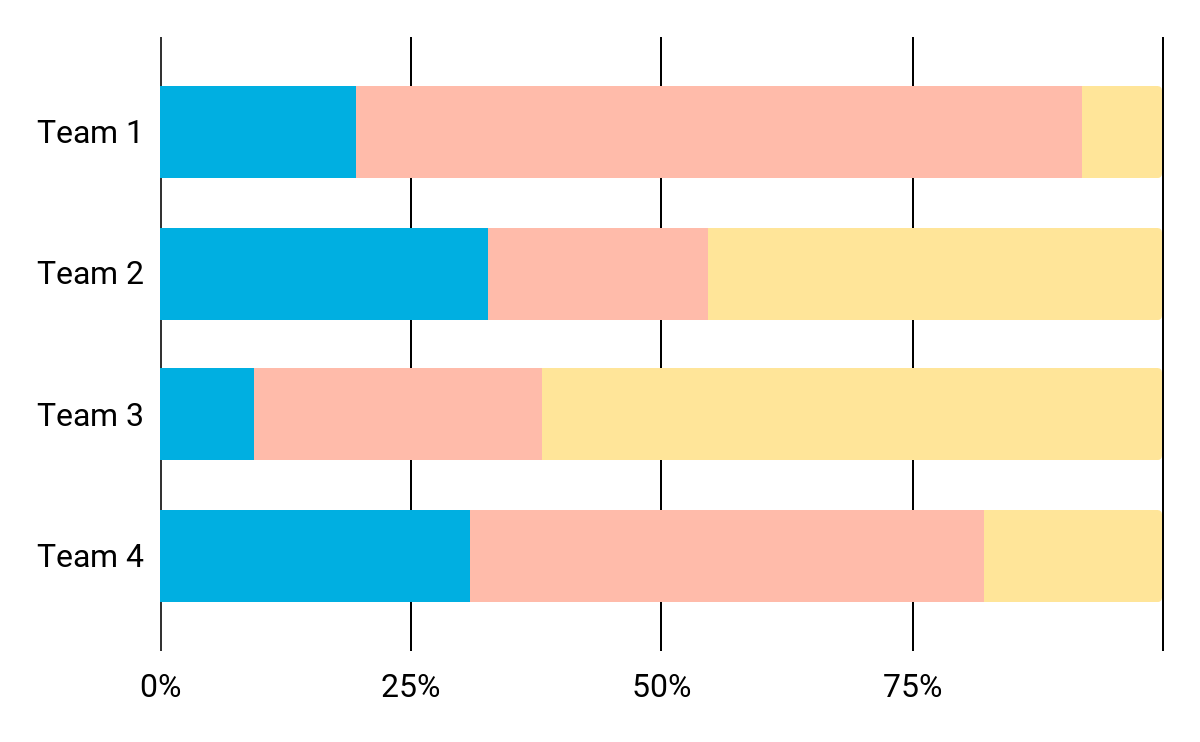 Despite being red, Mars is a cold place
Venus
Saturn
Saturn is the ringed one and a gas giant
Venus has a beautiful name, but it’s hot
To modify this graph, click on it, follow the link, change the data and paste the new graph here
Reviewing Concepts Is Usually a Good Idea
Mercury
Venus
Mars
Mercury is the closest planet to the Sun
Venus has a beautiful name, but it’s hot
Despite being red, Mars is a cold place
Jupiter
Saturn
Neptune
It’s the biggest planet in the Solar System
Saturn is the ringed one and a gas giant
Neptune is the farthest planet from the Sun
Infographics Make Your Idea Understandable…
2018
A
Jupiter
2016
2017
Mercury
Venus
2019
Saturn
… And Tables Do the Same!
This Is a Map
Venus
Venus has a beautiful name, but it’s terribly hot
A Timeline Always Works Well
Mercury is the closest planet to the Sun
Venus has a beautiful name, but it’s hot
Despite being red, Mars is a cold place
2019
2017
2020
2016
2018
Jupiter is the biggest planet of them all
Saturn is the ringed one and a gas giant
4,498,300,000
Big numbers catch your audience’s attention
333,000.00
earths is the Sun’s mass
24h 37m 23s
386,000 km
is Jupiter’s rotation period
is the distance between Earth and the Moon
Reinforce the Concept Using Infographics!
MARS
01
04
Mars is a cold place
VENUS
JUPITER
Venus is terribly hot
Jupiter is the biggest planet
EARTH
Earth harbors life
02
03
Our Services
Basic
Pro
Premium
$35

You can explain your product or your service

Characteristic
Characteristic
$60

You can explain your product or your service

Characteristic
Characteristic
$85

You can explain your product or your service

Characteristic
Characteristic
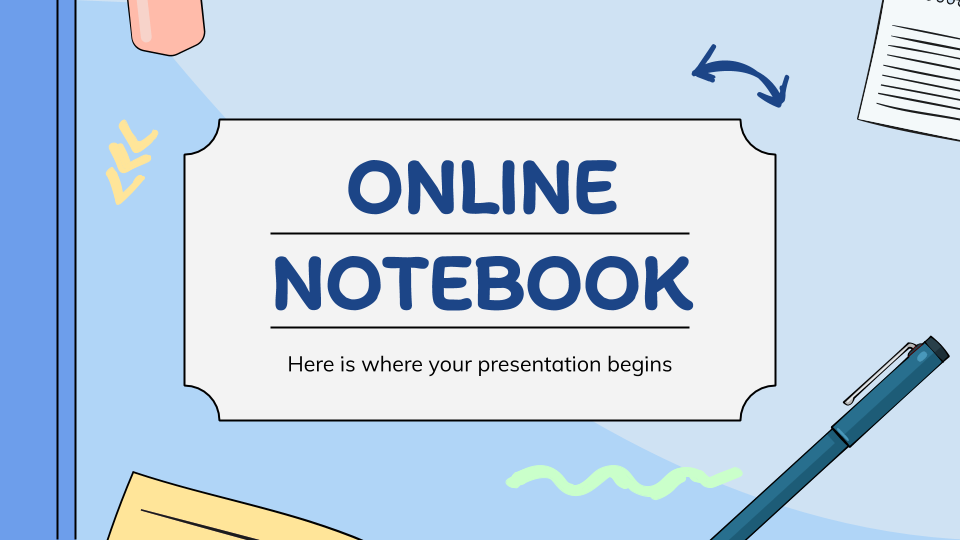 Desktop Software
You can replace the image on the screen with your own work. Just delete this one, add yours and center it properly
Mobile Web
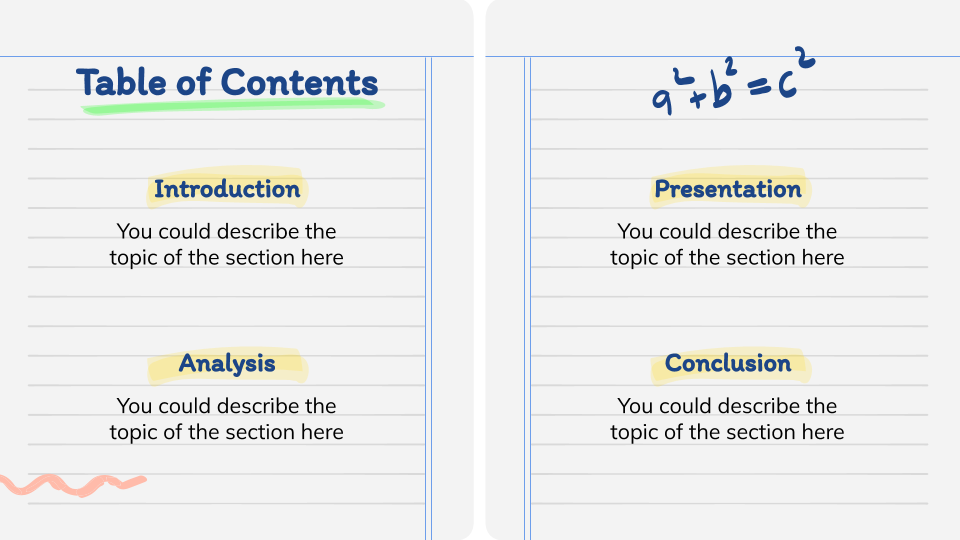 You can replace the image on the screen with your own work. Just delete this one, add yours and center it properly
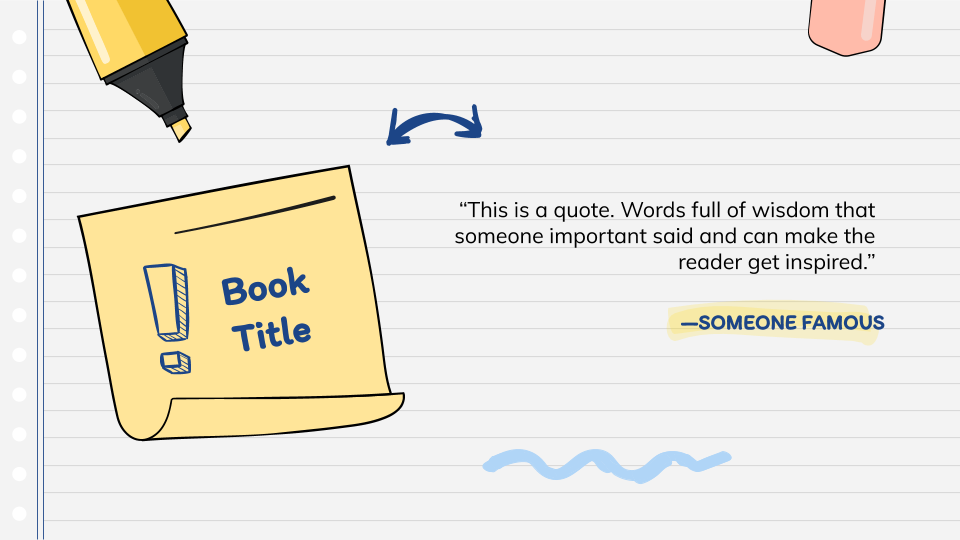 Tablet App
You can replace the image on the screen with your own work. Just delete this one, add yours and center it properly
Our Team
Helena Patterson
You can replace the star on the screen with a picture of this person
John Doe
Ann Smith
You can replace the star on the screen with a picture of this person
You can replace the star on the screen with a picture of this person
Thanks!
Do you have any questions?

great_ppt@outlook.com +00 000 000 000
www.greatppt.com
Free Template from GreatPPT.com
Alternative Resources
Fonts & colors used
This presentation has been made using the following fonts:
Itim
(https://fonts.google.com/specimen/Itim)

Muli
(https://fonts.google.com/specimen/Muli)
#b0d5f7ff
#1c4587
#ffe599
#caffca
#ffbbaa
#eeeeee
Use our editable graphic resources...
You can easily resize these resources without losing quality. To change the color, just ungroup the resource and click on the object you want to change. Then, click on the paint bucket and select the color you want. Group the resource again when you’re done. You can also look for more infographics on GreatPPT.
FEBRUARY
JANUARY
MARCH
APRIL
PHASE 1
Task 1
FEBRUARY
MARCH
APRIL
MAY
JUNE
JANUARY
Task 2
PHASE 1
Task 1
Task 2
PHASE 2
Task 1
Task 2
...and our sets of editable icons
You can resize these icons without losing quality.
You can change the stroke and fill color; just select the icon and click on the paint bucket/pen.
In Google Slides, you can also use Flaticon’s extension, allowing you to customize and add even more icons.
Educational Icons
Medical Icons
Business Icons
Teamwork Icons
Help & Support Icons
Avatar Icons
Creative Process Icons
Performing Arts Icons
Nature Icons
SEO & Marketing Icons
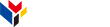 www.greatppt.com
Free Templates and Themes
Create beautiful presentations in minutes